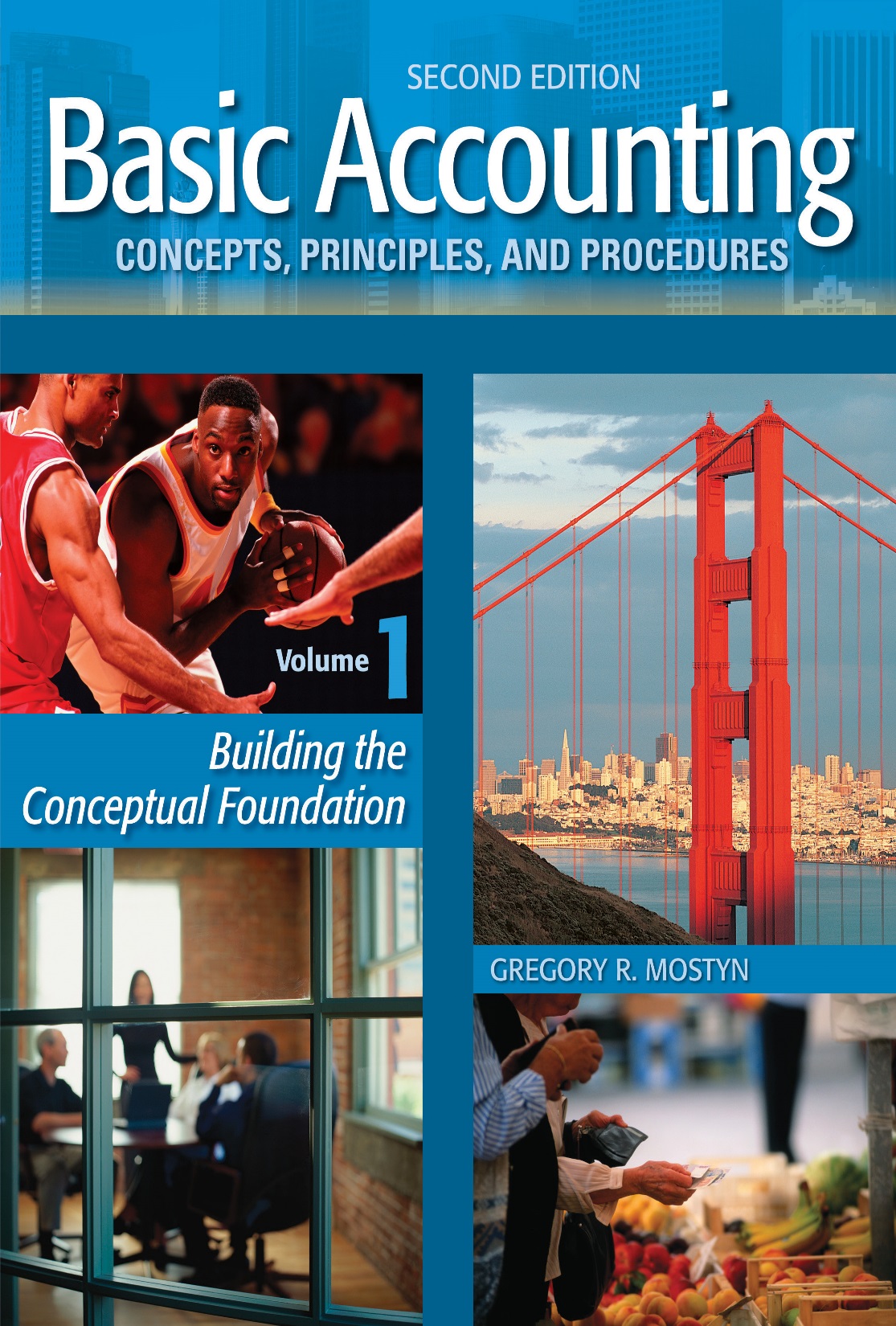 Basic Accounting Concepts Principles and Procedures, 2nd Edition, Volume 1
Basic Accounting Concepts Principles and Procedures, 2nd Edition, Volume 1
© Copyright 2018 Worthy and James Publishing
Learning Goal 11
© Copyright 2018 Worthy and James Publishing
Recording Transactions
• After transaction analysis, the next stage in the accounting process is recording transactions.
 
• This process is often called “bookkeeping”.  Bookkeeping is important because it permanently records transaction data in a systematic way.   This then becomes the source of financial reporting.
 
• The following table is the first step in learning a bookkeeping system.
• Bookkeeping system rules:
© Copyright 2018 Worthy and James Publishing
On May 5, Ronald Flores deposited $8,000 in a bank account for his new business, ABC Computer Services
=
A
L                 +                    OE
8,000
8,000
Operational 
    Change
Capital
Cash
Decrease
-
Decrease
-
Increase
+
Increase
+
Increase
+
Increase
+
Expense
Decrease
-
Decrease
-
Increase
+
Decrease
-
Revenue
5/5
8,000
8,000
On May 9, the business paid $1,200 for supplies
=
A
L                 +                    OE
8,000
8,000
Operational 
    Change
Supplies
Capital
Cash
Decrease
-
Decrease
-
Increase
+
Increase
+
Increase
+
Expense
Decrease
-
Increase
+
Increase
+
Decrease
-
Decrease
-
Revenue
8,000
8,000
5/5
5/9
1,200
1,200
6,800
Balance
On May 11, the business purchased additional supplies on account for $1,500
=
A
L                 +                    OE
9,500
1,500
8,000
Accounts 
  Payable
Operational 
    Change
Supplies
Capital
Cash
Decrease
-
Decrease
-
Increase
+
Increase
+
Expense
Decrease
-
Increase
+
Increase
+
Decrease
-
Increase
+
Decrease
-
Revenue
Decrease
-
5/5
8,000
8,000
5/9
1,200
1,200
Balance
6,800
1,500
1,500
5/11
2,700
On May 14, The company completed a job and received $2,750 cash from a customer
=
A
L                 +                    OE
12,250
1,500
10,750
Accounts 
  Payable
Operational 
    Change
Supplies
Capital
Cash
Decrease
-
Decrease
-
Increase
+
Decrease
-
Increase
+
Decrease
-
Increase
+
Expense
Decrease
-
Increase
+
Decrease
-
Increase
+
Revenue
5/5
8,000
8,000
5/9
1,200
1,200
Balance
6,800
5/11
1,500
1,500
2,750
2,700
5/14
2,750
9,550
On May 17, The business determined that it had used up $300 of supplies
=
A
L                 +                    OE
11,950
1,500
10,450
Accounts 
  Payable
Operational 
    Change
Supplies
Capital
Cash
Decrease
-
Decrease
-
Increase
+
Increase
+
Expense
Decrease
-
Increase
+
Increase
+
Decrease
-
Decrease
-
Increase
+
Revenue
Decrease
-
5/5
8,000
8,000
5/9
1,200
1,200
Balance
6,800
5/11
1,500
1,500
2,700
2,750
5/14
2,750
9,550
300
5/17
300
2,400
On May 20, The business completed a $2,000 job for a customer.  The customer paid $600 and will pay the balance on account
=
A
L                 +                    OE
13,950
1,500
12,450
Accounts 
  Payable
Accounts 
  Receivable
Operational 
    Change
Supplies
Capital
Cash
Decrease
-
Decrease
-
Decrease
-
Increase
+
Decrease
-
Increase
+
Expense
Increase
+
Decrease
-
Increase
+
Increase
+
Decrease
-
Revenue
5/5
8,000
8,000
5/9
1,200
1,200
Balance
6,800
5/11
1,500
1,500
2,700
2,750
5/14
2,750
9,550
300
5/17
300
2,400
2,000
5/20
1,400
600
10,150
On May 23, The business wrote checks for $2,100. $900 was payment for Accounts Payable and $1,200 was for the month’s rent expense.
=
A
L                 +                    OE
11,850
600
11,250
Accounts 
  Payable
Accounts 
  Receivable
Operational 
    Change
Supplies
Capital
Cash
Decrease
-
Increase
+
Increase
+
Decrease
-
Increase
+
Increase
+
Decrease
-
Decrease
-
Expense
      -
Increase
+
Decrease
-
Decrease
-
Revenue
      +
5/5
8,000
8,000
5/9
1,200
1,200
Balance
6,800
5/11
1,500
1,500
2,700
2,750
5/14
2,750
9,550
300
5/17
300
2,400
2,000
5/20
1,400
600
10,150
900
2,100
5/23
1,200
8,050
On May 26, The company received a $1,000 bill for advertising, which was not paid immediately.
=
A
L                 +                    OE
11,850
1,600
10,250
Accounts 
  Payable
Accounts 
  Receivable
Operational 
    Change
Supplies
Capital
Cash
Decrease
-
Decrease
-
Increase
+
Increase
+
Expense
      -
Decrease
-
Increase
+
Increase
+
Decrease
-
Decrease
-
Increase
+
Revenue
      +
Decrease
-
5/5
8,000
8,000
5/9
1,200
1,200
Balance
6,800
5/11
1,500
1,500
2,700
2,750
5/14
2,750
9,550
300
5/17
300
2,400
2,000
5/20
1,400
600
10,150
900
2,100
5/23
1,200
600
8,050
1,000
1,000
5/26
1,600
On May 31, The owner withdrew $500 cash from the business for personal use.
=
A
L                 +                    OE
11,350
1,600
9,750
Accounts 
  Payable
Accounts 
  Receivable
Operational 
    Change
Supplies
Capital
Cash
Decrease
-
Increase
+
Increase
+
Expense
      -
Decrease
-
Increase
+
Increase
+
Decrease
-
Decrease
-
Decrease
-
Increase
+
Revenue
      +
Decrease
-
5/5
8,000
8,000
5/9
1,200
1,200
Balance
6,800
5/11
1,500
1,500
2,700
2,750
5/14
2,750
9,550
300
5/17
300
2,400
2,000
5/20
1,400
600
10,150
900
2,100
5/23
1,200
600
8,050
1,000
1,000
5/26
1,600
5/31
500
500
7,500
7,550
On May 31, The business received a $200 payment from Accounts Receivable.
=
A
L                 +                    OE
11,350
1,600
9,750
Accounts 
  Payable
Accounts 
  Receivable
Operational 
    Change
Supplies
Capital
Cash
Decrease
-
Increase
+
Expense
      -
Increase
+
Increase
+
Decrease
-
Decrease
-
Increase
+
Decrease
-
Increase
+
Revenue
      +
Decrease
-
Decrease
-
5/5
8,000
8,000
5/9
1,200
1,200
Balance
6,800
5/11
1,500
1,500
2,700
2,750
5/14
2,750
9,550
300
5/17
300
2,000
5/20
1,400
600
10,150
900
2,100
5/23
1,200
600
8,050
1,000
1,000
5/26
5/31
500
500
7,550
200
5/31
200
1,600
7,500
2,500
4,750
7,750
2,400
1,200